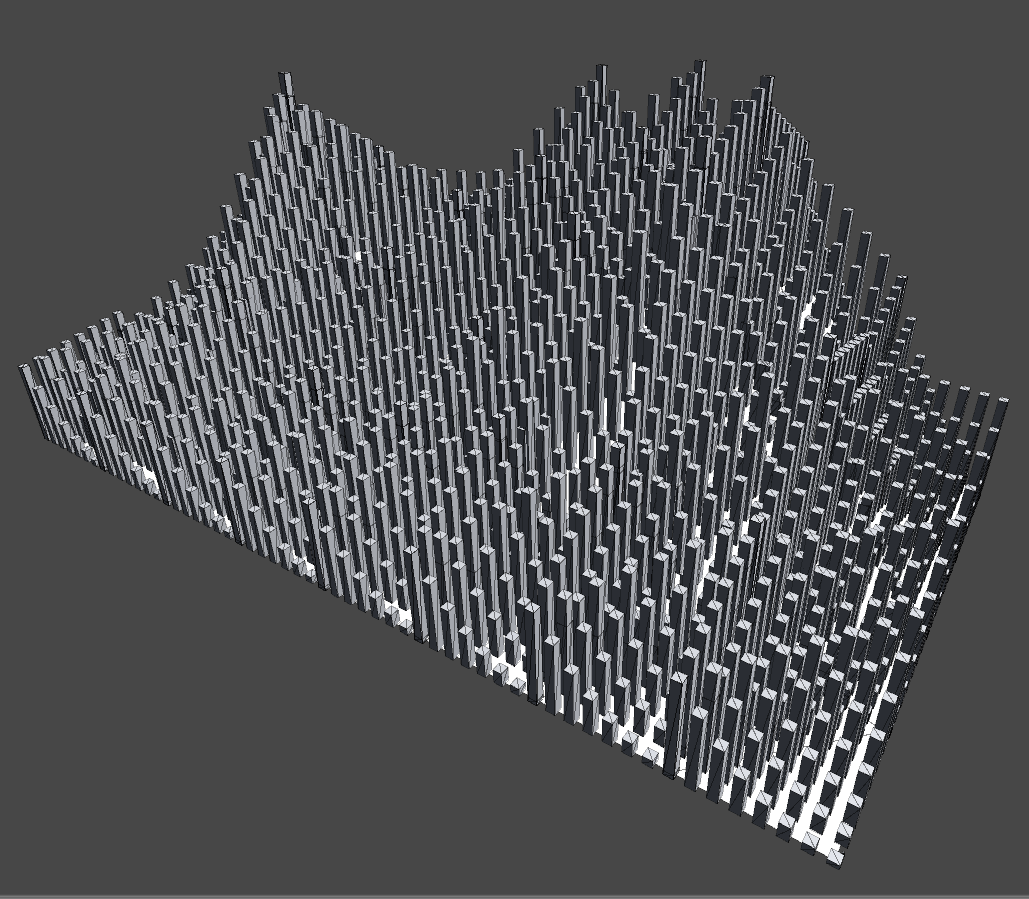 Parametric object creation
Create everything with a click.
By Øyvind Sørøy 2020
Why?
What?
How?
Who?
Current WIP prototype
In development since late 2019 on the side. 
Focus on structures and inanimate objects to test capability of creation algorithm.
Prototype status
Parametric, real-time, possible.
Prototype status part 2
Flexible, automated, available.
Game prototype
Shows the application in use in a game. This will be part of a demonstration of the MVP to showcase its potential to people.
Building prototype
Shows the application in use in a construction survey setting. Made for AR with handsfree devices in mind like a HoloLens or similar. Can be part of the MVP as a showcase.
Remaining for Prototype
User interest response
Based on posting the prototype around various channels on the internets.
MVP-status
Only for Unity 3D-related use.

Singlethreaded as per writing this (will become multithreaded).

Runs at 60fps on a medium-spec laptop.

To be used on devices like AR/VR/mobiles for simple demonstrations.

Completion date: Late 2021
Remaining for MVP
Full Product Version
Standalone, technical, consumable.
Capital investment needs
1 million NOK for completion of a first public release (MVP).
Pending initial feedbacc and potential success, another 2-3 million NOK to bring it into LTS.
«Guerilla» marketing strategy by going through social media channels showing what is possible.
Investment budgeting
Approximate numbers.
Company leadership
Additional project help
Questions?
We shall be happy to answer. :3
Thank you for your time!
«Parametric Object Creation» as presented by Øyvind Sørøy, 2020